АВТОНОМНАЯ НЕКОММЕРЧЕСКАЯ ОРГАНИЗАЦИЯ
Центр поддержки семей «Круг надежд»
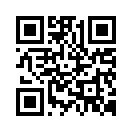 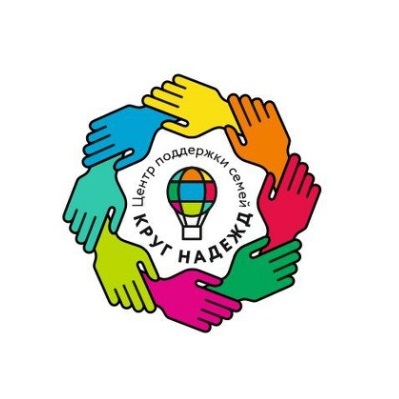 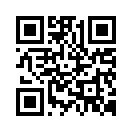 Открытая группа ВКонтакте
Официальный сайт организации
Направления деятельности Центра:
- Организация мероприятий по поддержке многодетных и малообеспеченных семей;           семей, оказавшихся в сложной жизненной ситуации;-Социальное обслуживание семей с детьми с ОВЗ  (повышение коммуникативного потенциала) и пожилых одиноких пенсионеров;- Организация досуговой деятельности и культурного развития членов многодетных семей;- Реализация Программы по вовлечению и обучению подростков волонтерской деятельности.
Реализованные проекты
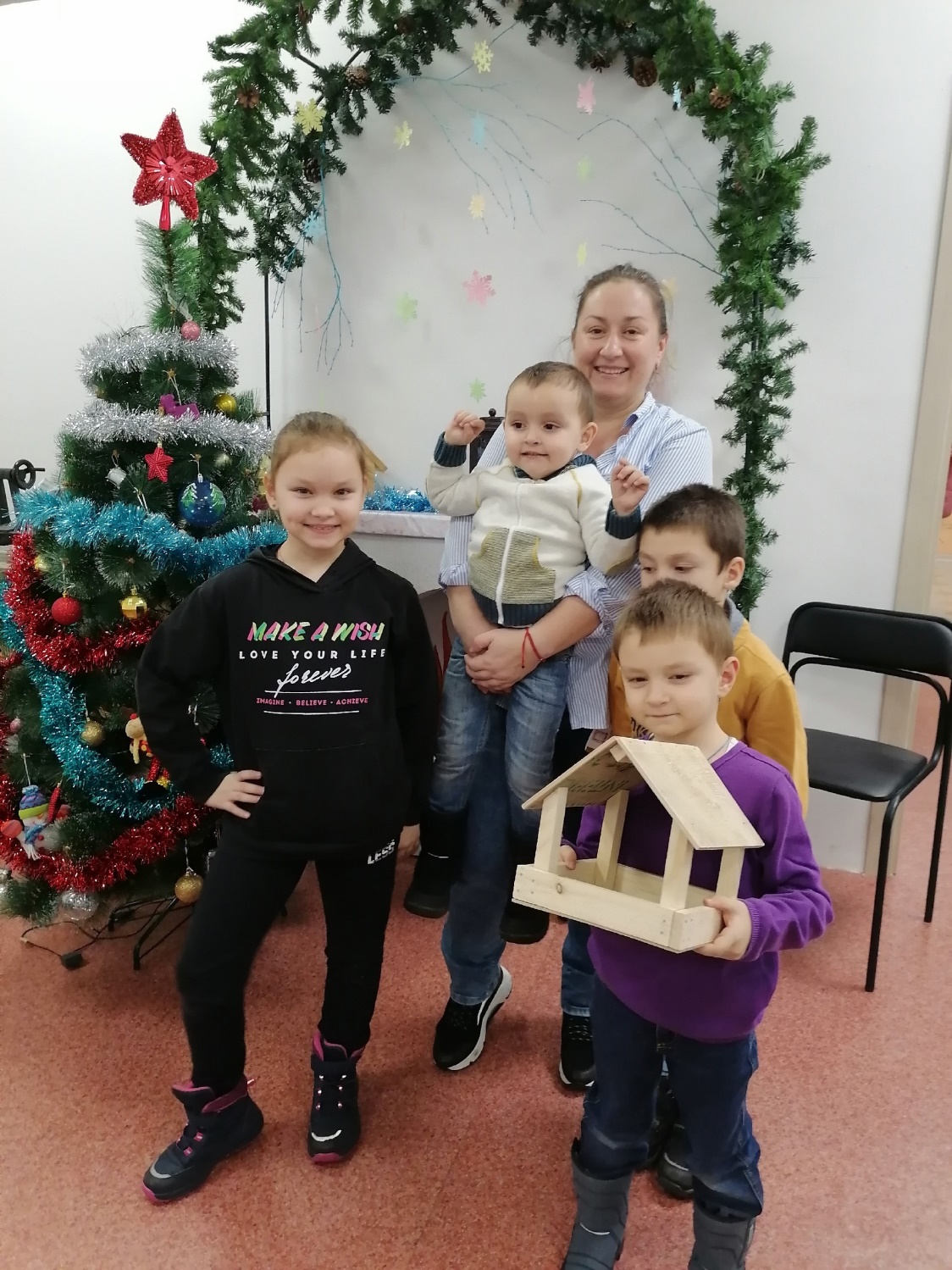 Свою деятельность организация ведет более 4-х лет, официально некоммерческая организация зарегистрирована в 2021 году.

За это время реализованы два гранта Президентского фонда культурных инициатив: 2022 г. - «Мама, папа, я – культурная семья!», 2023 г. – продолжение проекта, версия 2.0

Проект направлен на творческое, культурное развитие всех членов многодетных малоимущих семей города, на организацию совместного досуга для больших семей.
В рамках проекта в течение двух лет работали семейные мастерские – кондитерская и столярная, проводились музыкальные квартирники и литературные вечера, работала мультистудия.
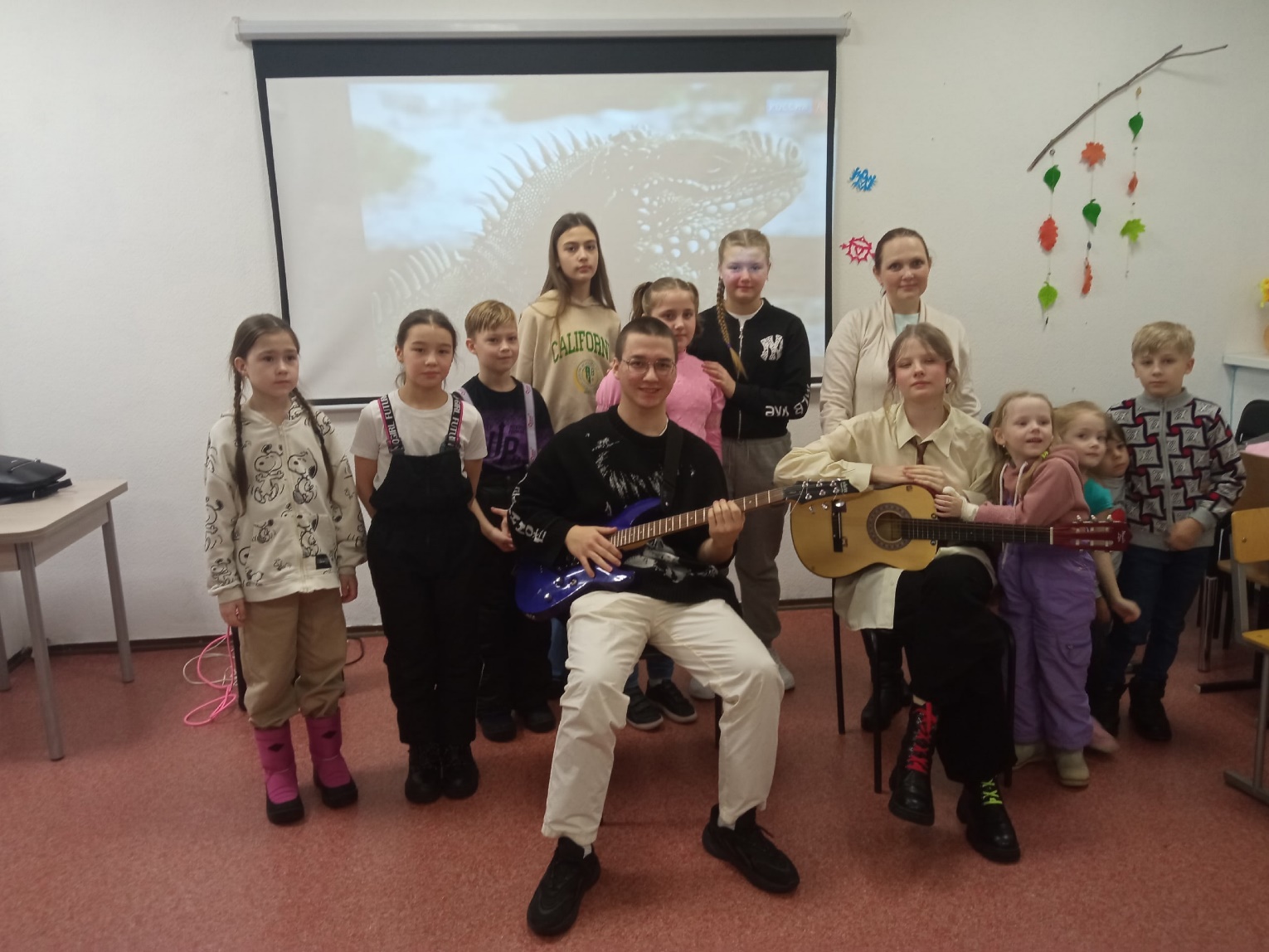 В течение года Центр проводит ряд мероприятий, приуроченных к праздникам (День матери, 8 Марта, 23 февраля, День Победы и др.) и направленных на воспитание чувства патриотизма и укрепление семейных ценностей – это конкурсы, выставки, акции, спортивные мероприятия.

Важное направление деятельности Центра – вовлечение старших школьников и студентов в волонтерскую деятельность. Подростки и молодежь регулярно выступают в качестве волонтеров, помогают в организации мероприятий, проведении мастер-классов, участвуют в социальном обслуживании пожилых и людей с ОВЗ.
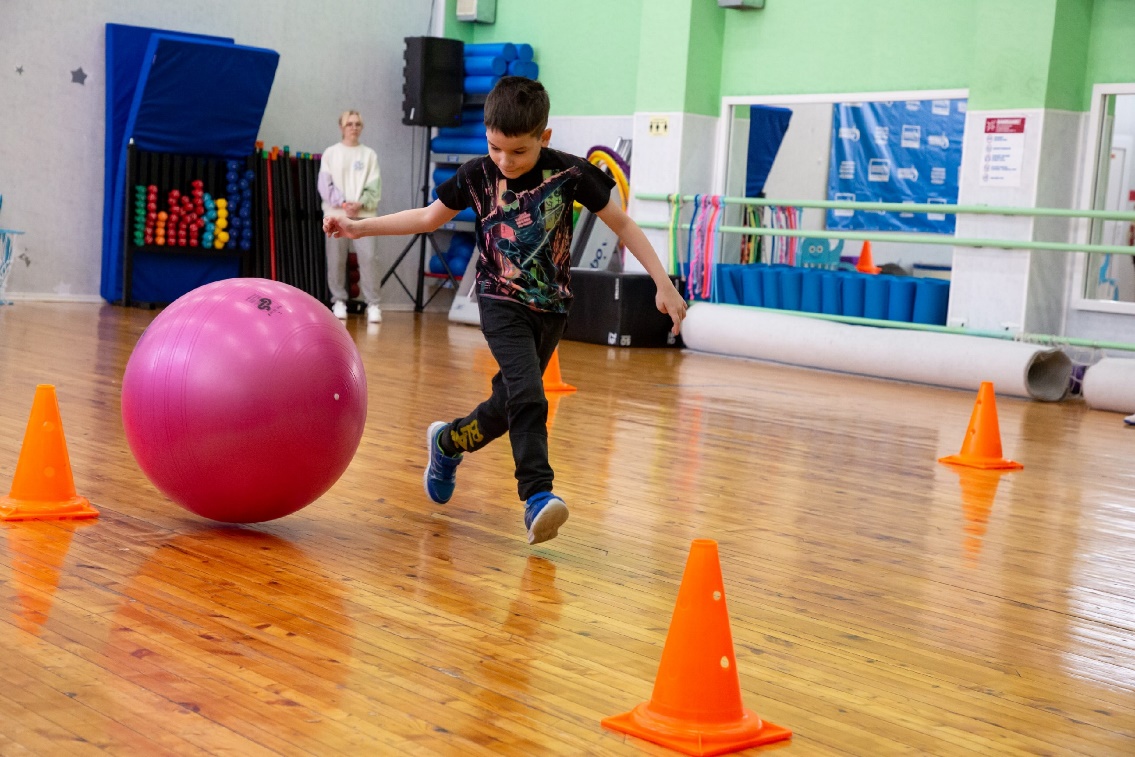 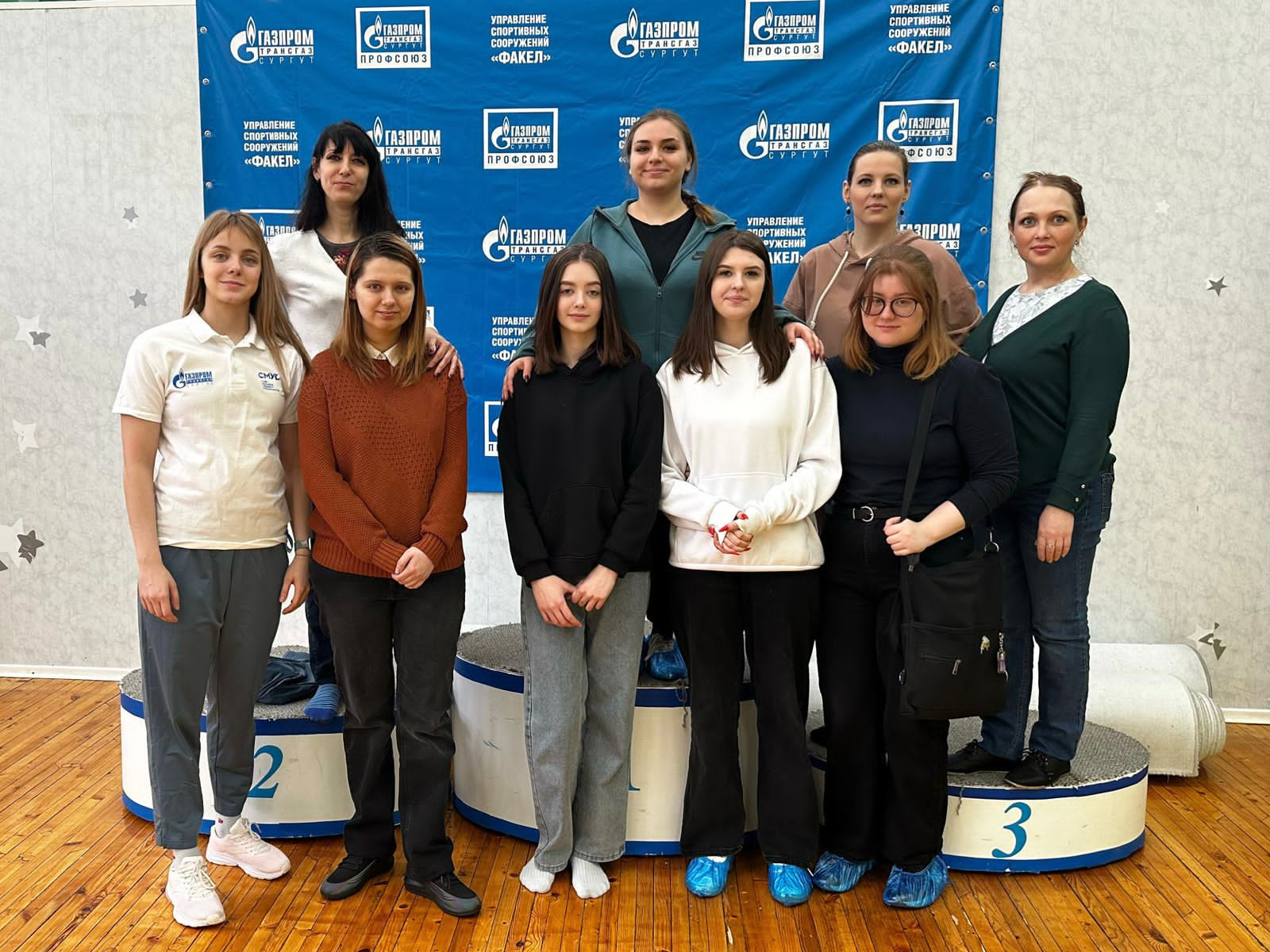 С 2022 г. по настоящее время Центр является организатором  акции «Я внук и я рядом» Ежемесячная поставка продуктовой корзины одиноко проживающим пенсионерам 69+. В программе зарегистрировано на данный момент 50 пенсионеров. Волонтерская помощь в уборке и доставке лекарств, автоволонтерство,
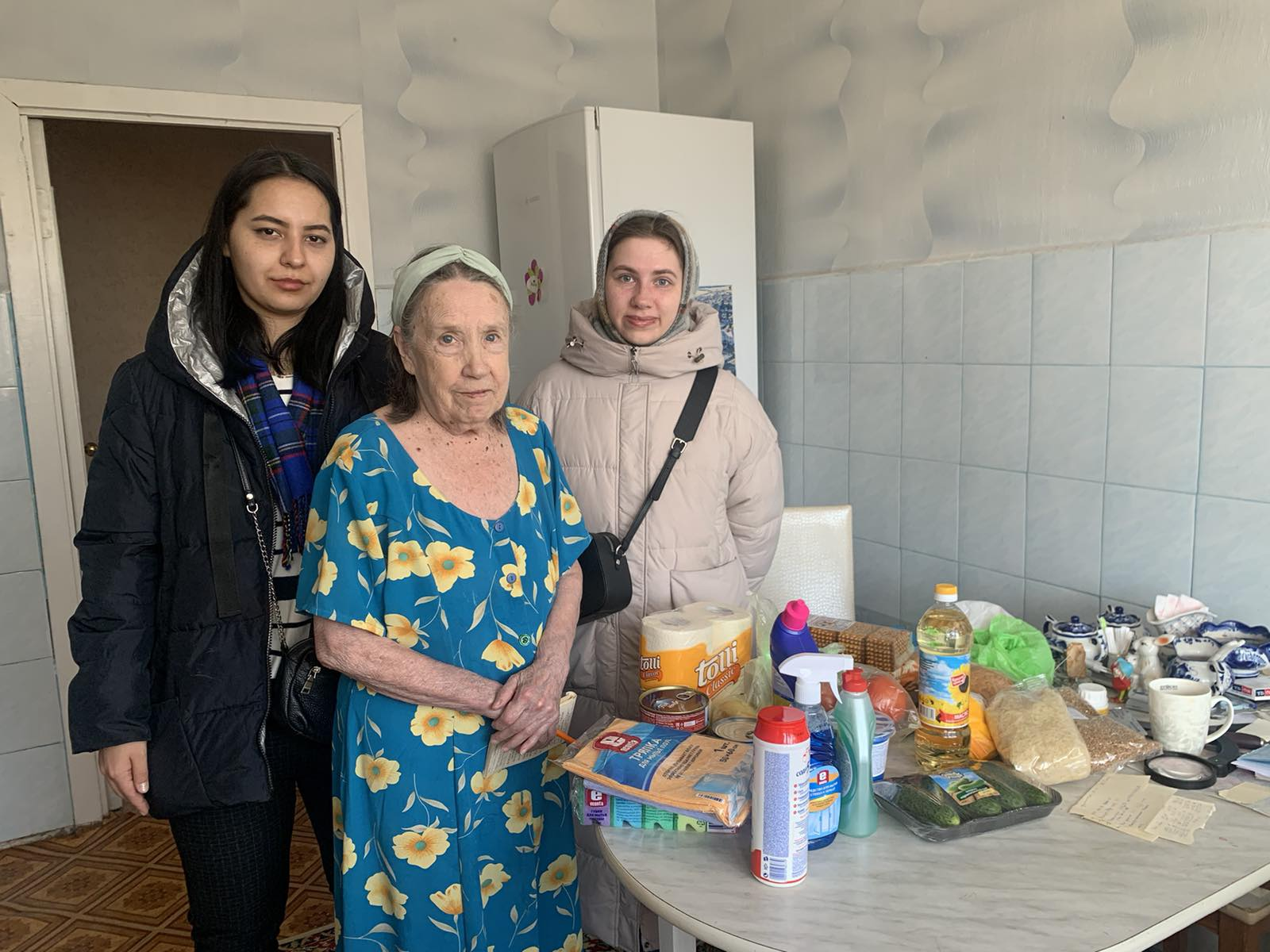 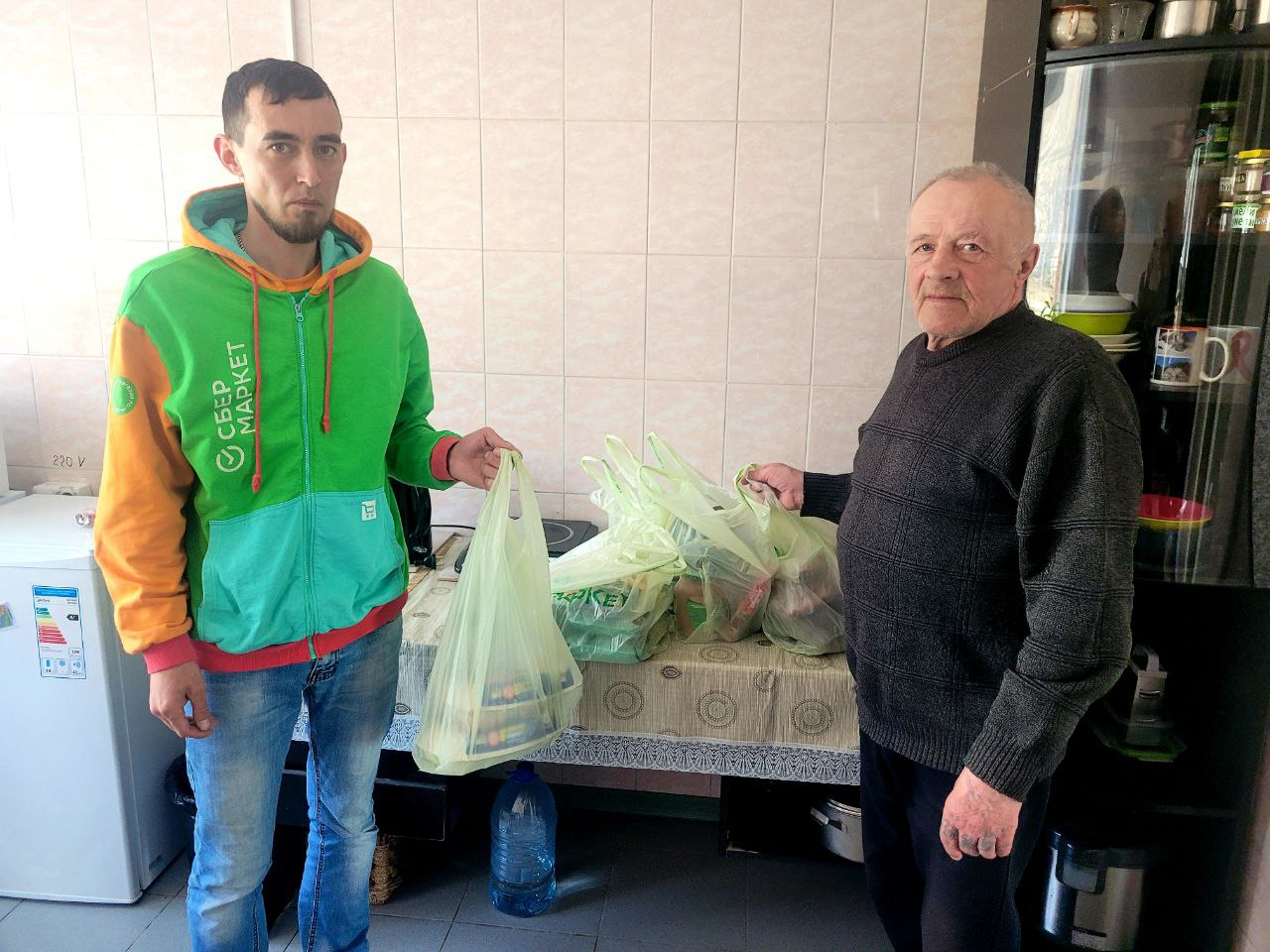 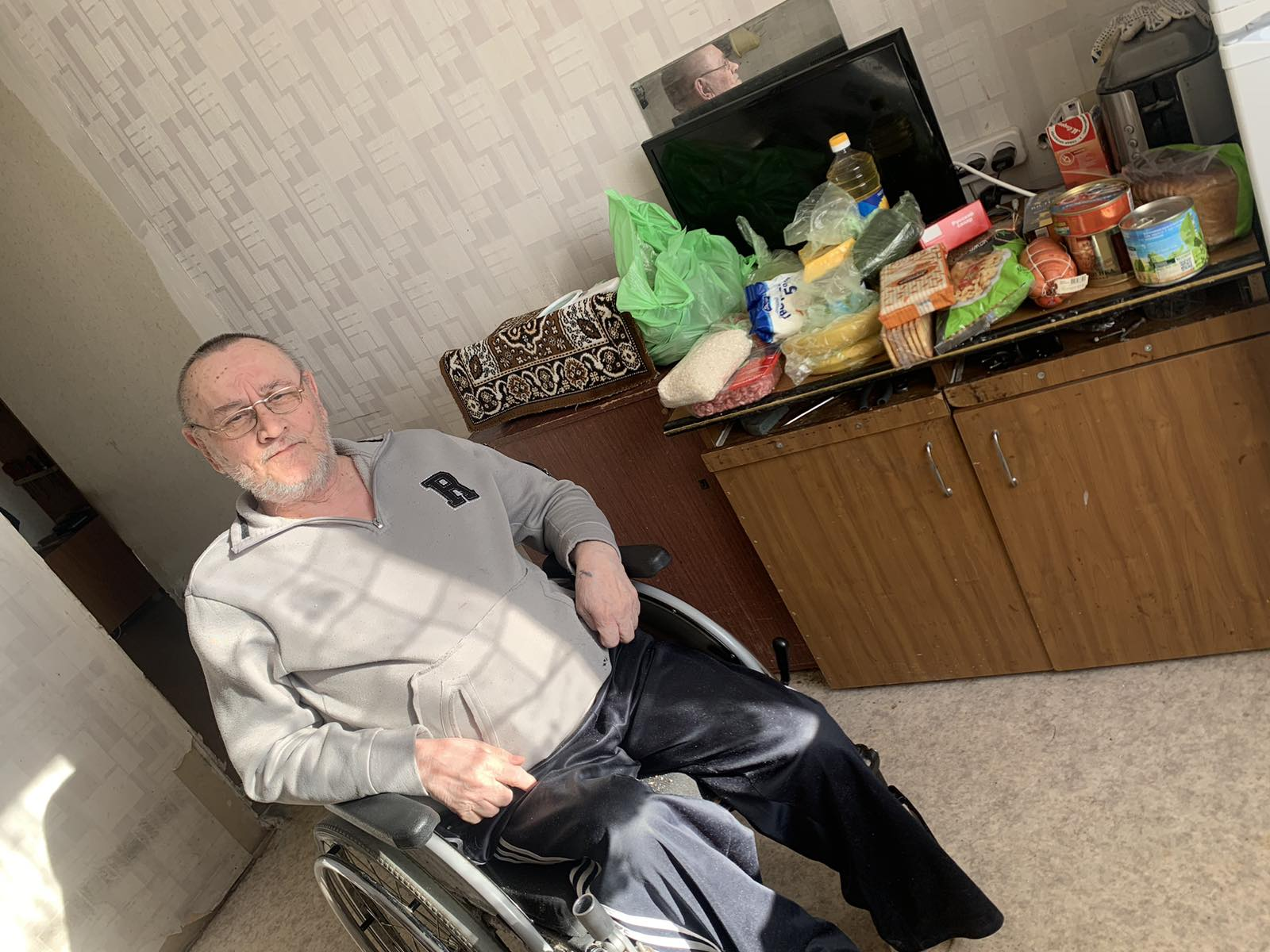 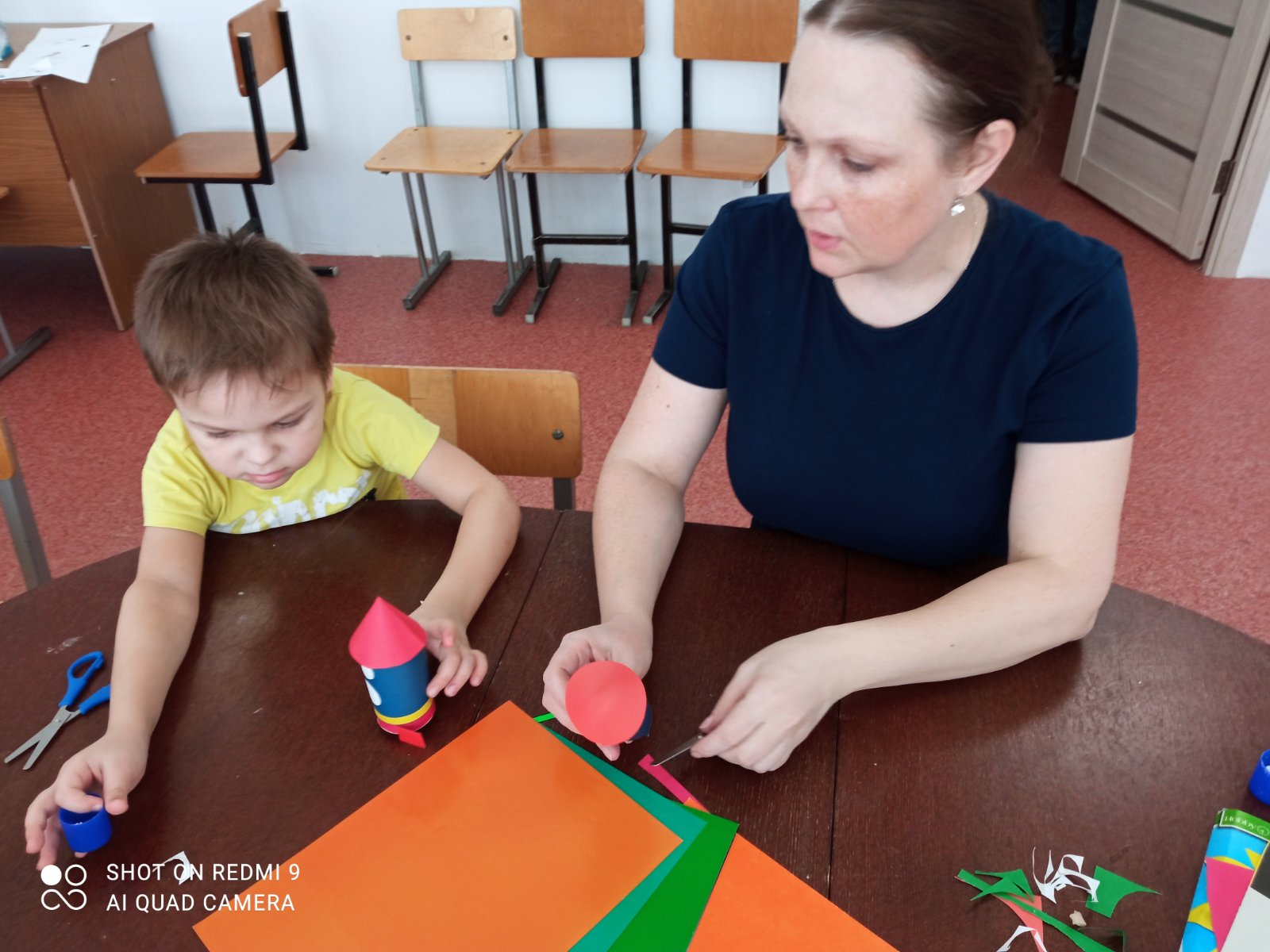 С 2021г. по настоящее время реализуется проект «Логовыходной»
(занятия с детьми с ОВЗ  дошкольного возраста по повышению коммуникативного потенциала) .
С детьми работают такие специалисты как - логопед, психолог, дефектолог, специалист по сенсорной интеграции.
 За время реализации проекта занятия посетили  42 ребенка.

Три года подряд активисты Центра проводят благотворительную акцию "Ёлка желаний - мечты сбываются". За это время осуществлены 2500 желаний детей из числа льготных категорий.
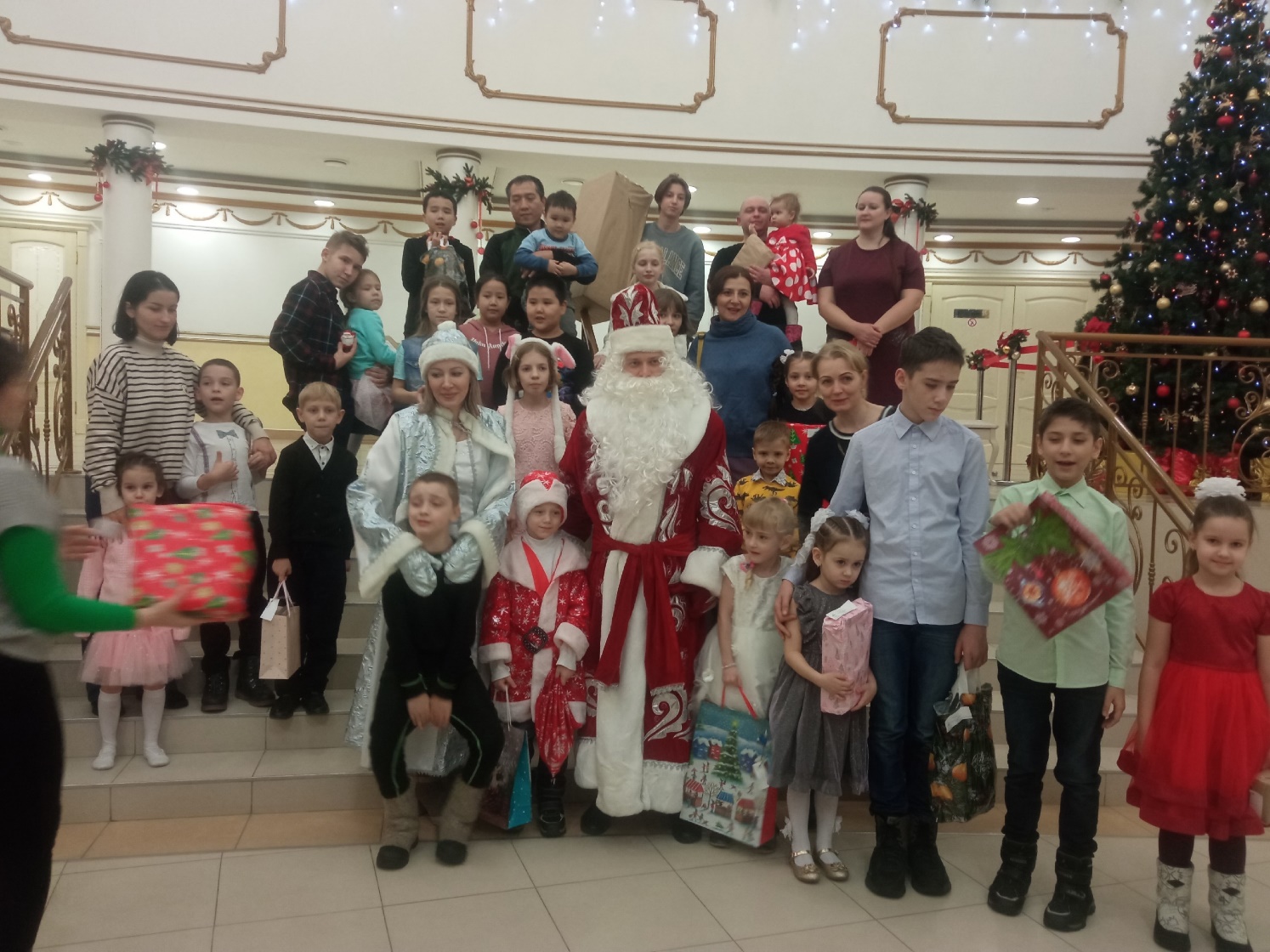 Команда ЦПС «Круг надежд»:
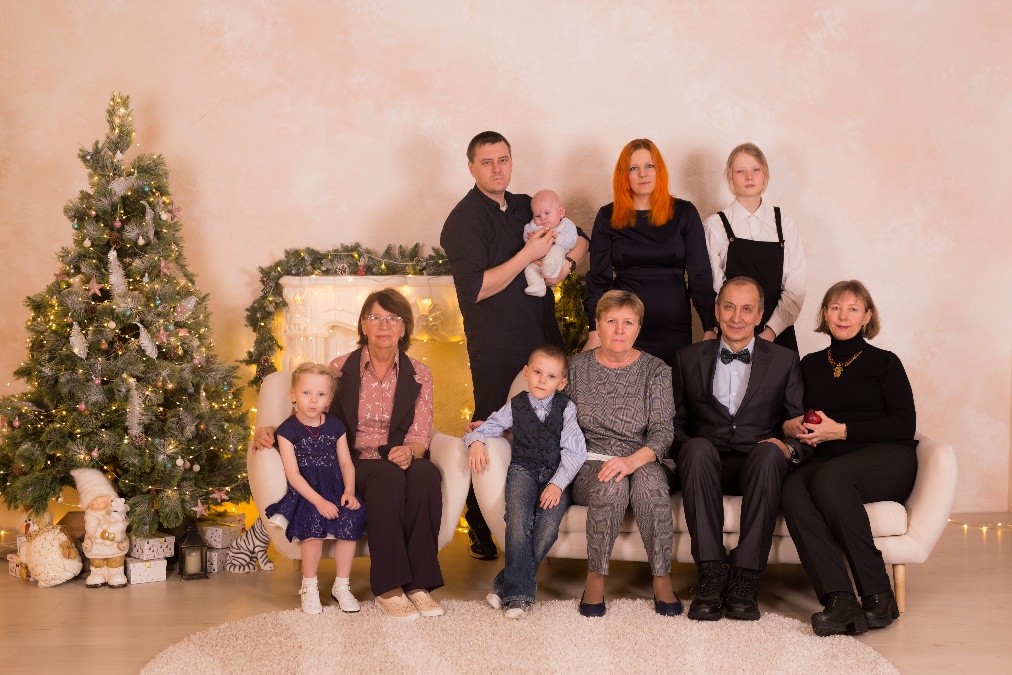 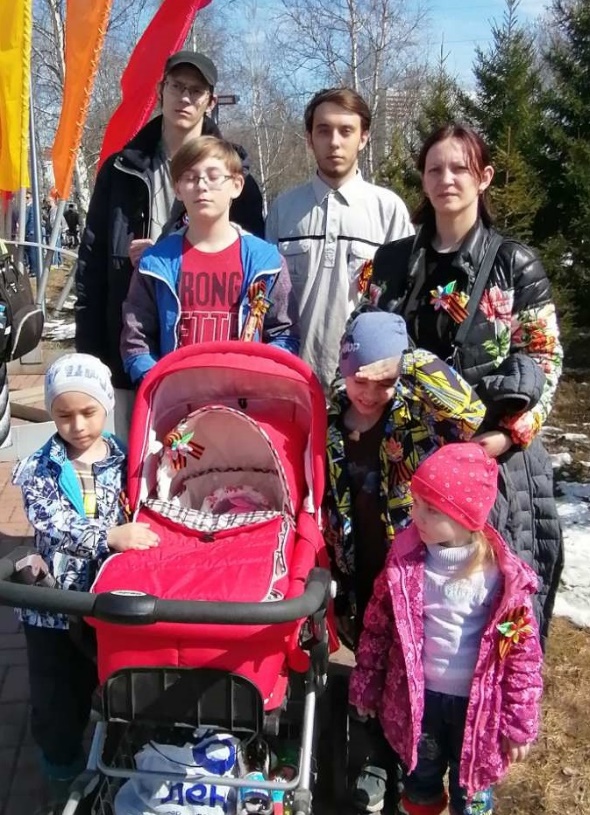 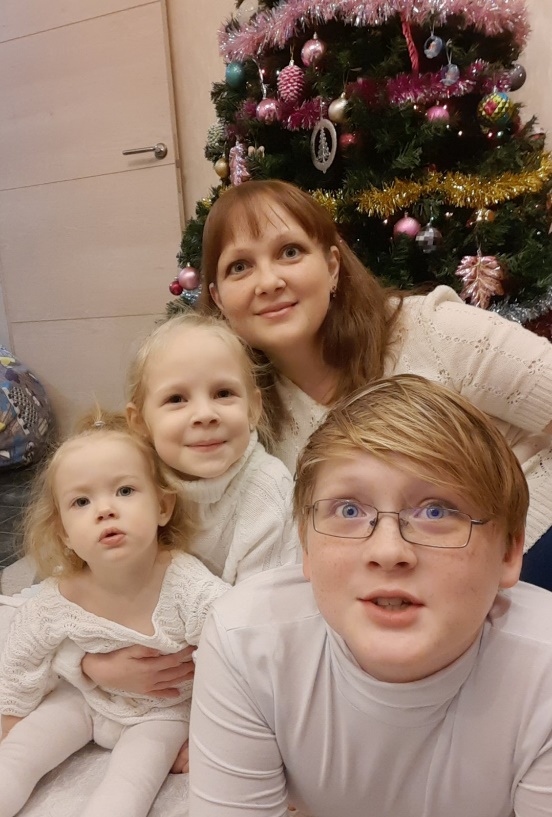 Руководитель центра – 
Сергаева Надежда. 
Специалист по реабилитации детей с ОВЗ.
Воспитыват 4-х детей.
Трифонова Екатерина, 
руководитель творческой 
мастерской. 
Мама 7-х детей.
Казаева Елена, руководитель кондитерской мастерской. 
Мама 3-х детей.
Наши постоянные партнеры
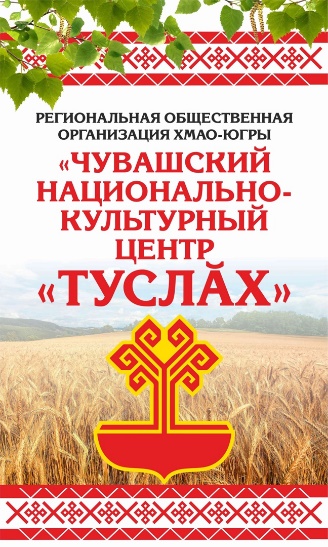 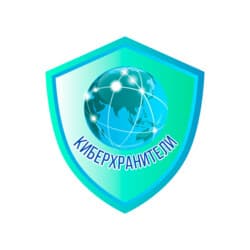 В результате социальной и общественной деятельности у Центра сложились устойчивые партнерские отношения с рядом общественных организаций и городских учреждений.
Региональная общественная организация Ханты-Мансийского автономного округа-Югры по борьбе с противоправным контентом и просветительской деятельности в сети Интернет "Киберхранители"
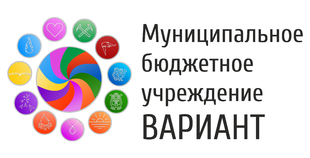 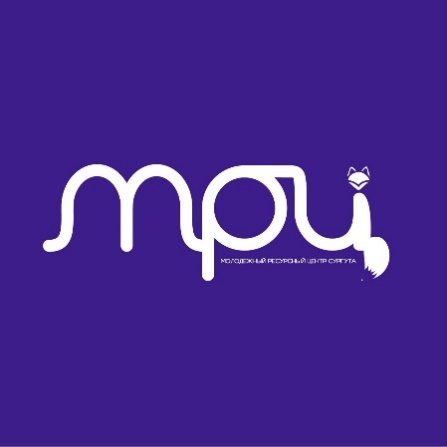 Центральная городская библиотека им. А.С. Пушкина
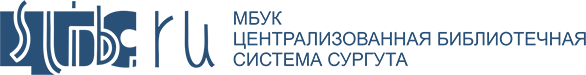 Молодёжный ресурсный центр
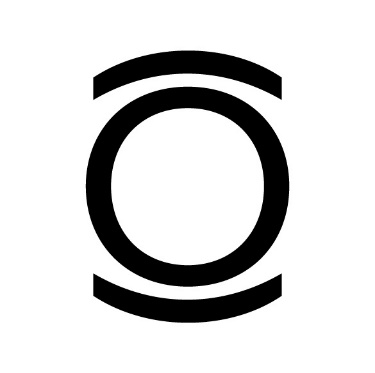 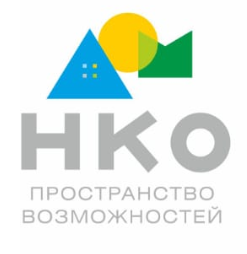 Взаимовыгодное сотрудничество позволяет расширить спектр реализуемых направлений деятельности , проводить совместные мероприятия и участвовать в различных творческих коллаборациях.
Фонд «Помощь»
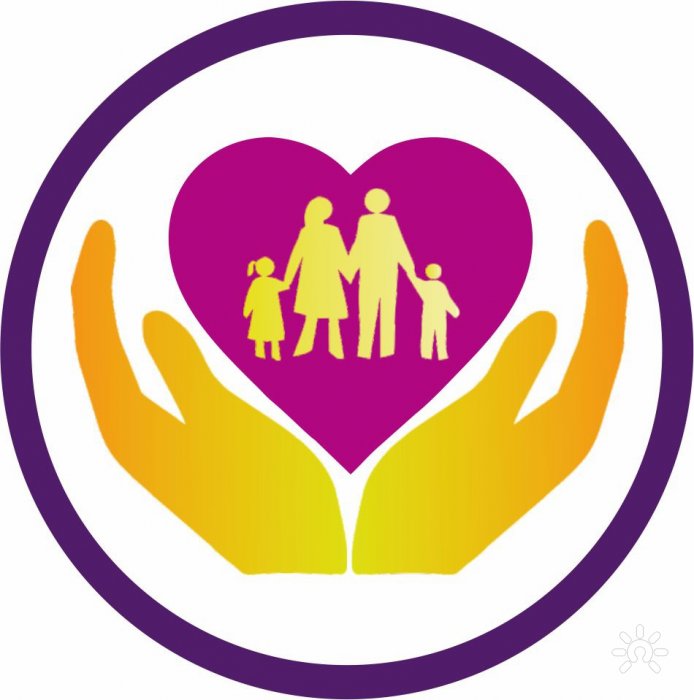 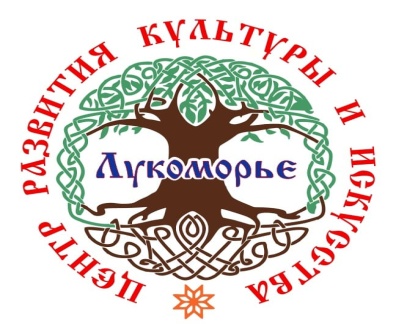 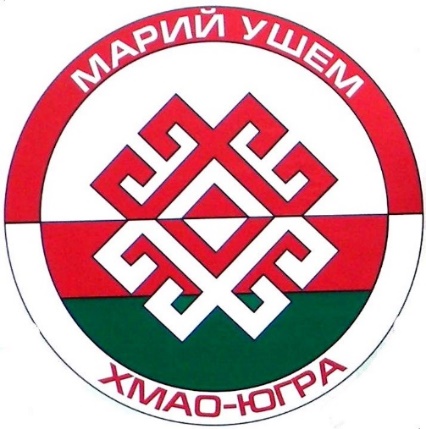 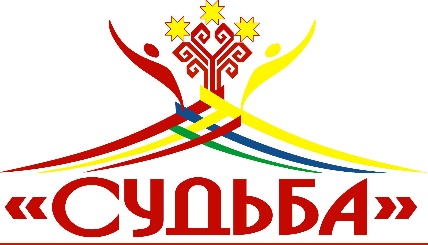 Местная общественная организация Сургутского района "Чувашский национально-культурный центр "Судьба" ("Араскал")
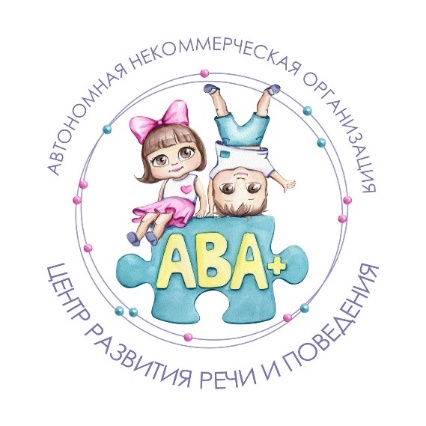 АНО Дополнительного образования 
«ЦЕНТР РАЗВИТИЯ КУЛЬТУРЫ И ИСКУССТВА «ЛУКОМОРЬЕ»
АНО Центр развития межличностных отношений "Вместе по жизни"